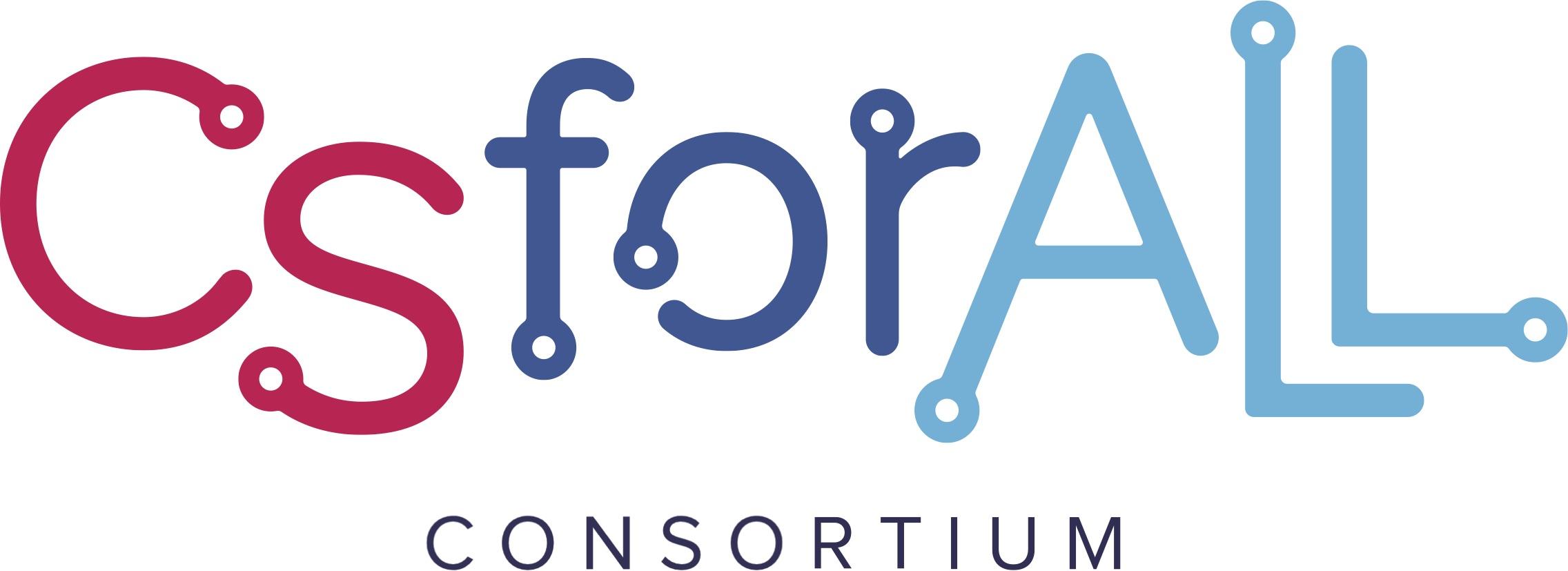 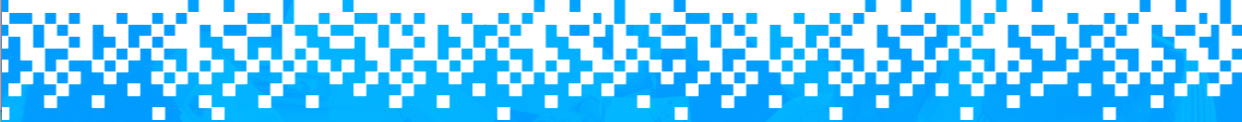 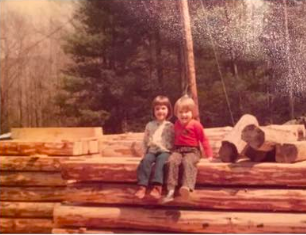 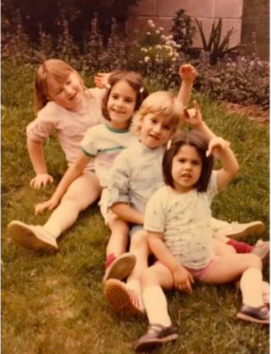 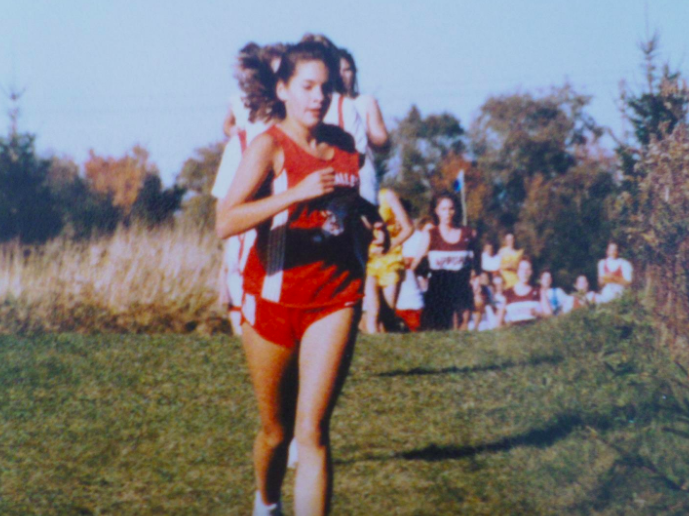 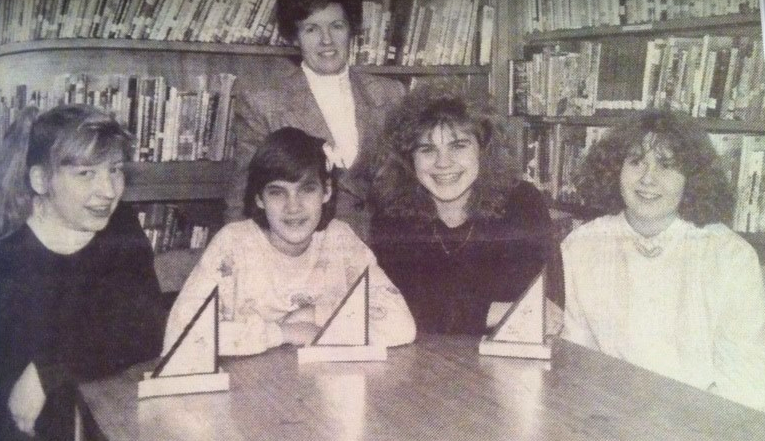 Agenda
What is K-12 Computer Science?
Goal: You will understand what is Computer Science at the K-12 Level 
Introduction to the CSforAll Consortium
Goal: You will understand the #CSforAll movement and the Consortium’s role
Why CS?
Goal: You will understand why CS education is important for AHE
Sneak Peek: Planning Tool Beta
Goal: You will get a sneak peek at the new planning tool to help schools and districts set CSforAll goals!
Call To Action
[Speaker Notes: Introduction to CSforAll
History of CSforAll Grassroot Movement	
CSforAll Consortium: National Needs Assessment & Resources 
Examples and Cases
CS4RI: State & School/District Implementation
Self Assessment and Goal Setting
Stand up/Sit Down
Brainstorm
CSforAll Planning Activity For Your Setting
Q&A
Call To Action]
K-12 Computer Science
Computer Science is the study of computers and ALL the phenomena that arise around them. - Herbert Simon
Activity: Algorithmic Thinking
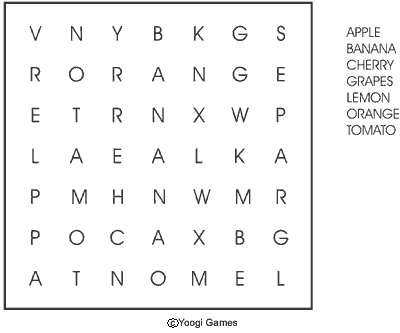 K-12 Computer Science
Practices:
Fostering an Inclusive Computing Culture
Collaborating around Computing
Recognizing and Defining Computational Problems
Developing and Using Abstractions
Creating Computational Artifacts
Testing and Refining CA
Communicating About Computing
Concepts:
Computing Systems
Networks and the Internet
Data and Analysis
Algorithms and Programming
Impacts of Computing
Our Activity
Algorithms:
Grade 2: People follow and create processes as part of daily life. Many of these processes can be expressed as algorithms that computers can follow. 
Grade 5: Different algorithms can achieve the same result. Some algorithms are more appropriate for a specific context than others. 
Grade 8: Algorithms affect how people interact with computers and the way computers respond. People design algorithms that are generalizable to many situations. Algorithms that are readable are easier to follow, test, and debug. 
Grade 12: People evaluate and select algorithms based on performance, reusability, and ease of implementation. Knowledge of common algorithms improves how people develop software, secure data, and store information.
Our Activity
Practices:
Collaboration
Developing Abstractions
Testing and Refining
Communicating
Agenda
What is K-12 Computer Science?
Goal: You will understand what is Computer Science at the K-12 Level 
Introduction to the CSforAll Consortium
Goal: You will understand the #CSforAll movement and the Consortium’s role
Why CS?
Goal: You will understand why CS education is important for AHE
Sneak Peek: Planning Tool Beta
Goal: You will get a sneak peek at the new planning tool to help schools and districts set CSforAll goals!
Call To Action
[Speaker Notes: Introduction to CSforAll
History of CSforAll Grassroot Movement	
CSforAll Consortium: National Needs Assessment & Resources 
Examples and Cases
CS4RI: State & School/District Implementation
Self Assessment and Goal Setting
Stand up/Sit Down
Brainstorm
CSforAll Planning Activity For Your Setting
Q&A
Call To Action]
History of CSforAll Grassroot Movement
1985	First Advanced Placement CS Exam

’03-06	            Sharp decline in post-secondary CS degrees 
’04+		Broadening Participation in Computing fund at NSF
’05+ 		BPC alliances: NCWIT, ACCESS, ECEP, STARS, CAHSI
’06+		Stuck in the Shallow End + ECS, Bootstrap, GUTS, etc.

’08		The College Board began development of the new AP CS Principles course
’09		CSEdWeek established by Congress, Computing in the Core forms 
’10		Running on Empty report on lack of K-12 CS

’11-12		CSEdWeek growth, congressional roundtables, advocacy efforts by Microsoft, Oracle, Google,	      
                         ACM, NCWIT, CSTA, CRA
’13 		Code.org forms, Hour of Code launched, CSNYC formed
’14		Chicago PS announces CS4All students, CodeVA launches
’15		NYC announces CS4All NYC

’16		States and Federal Government support CSforAll with Policy
CSforAll Consortium launches
The CSforAll Consortium is a hub for the national Computer Science for All movement that works to enable all students in grades K-12 to achieve CS literacy as an integral part of their education experience.
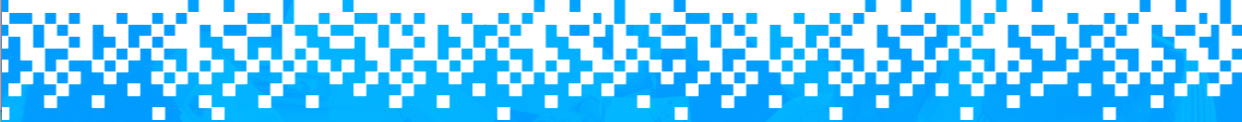 [Speaker Notes: The site connects members of the national CS education community, provides an avenue for disseminating their work, and tracks our collective progress toward the goal of providing every student with the opportunity to learn CS.]
Steering committee
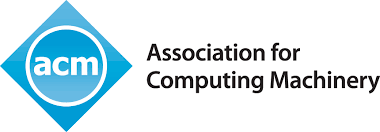 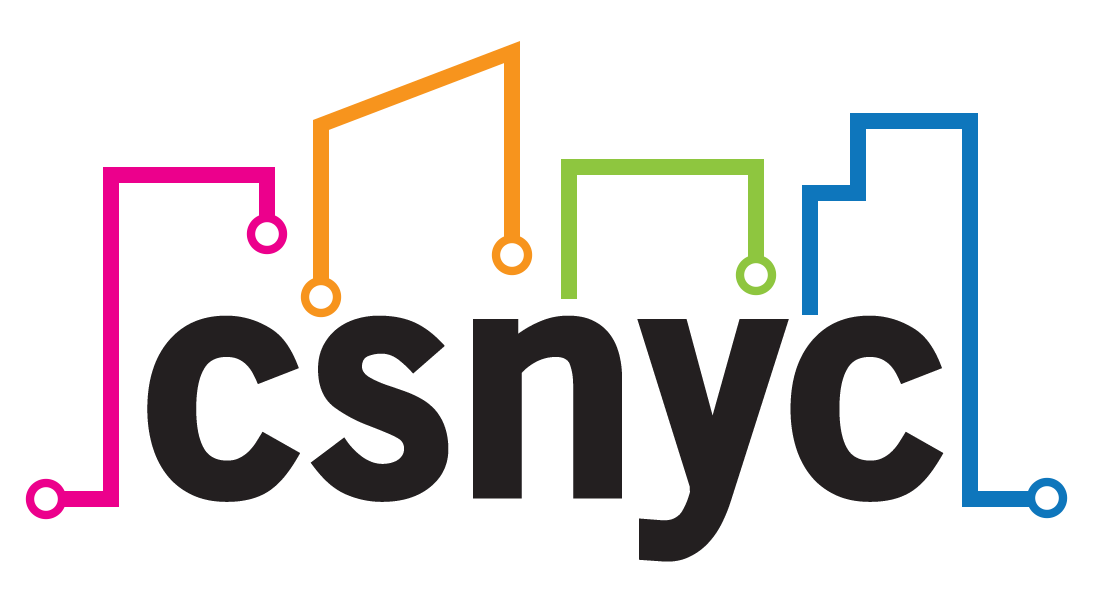 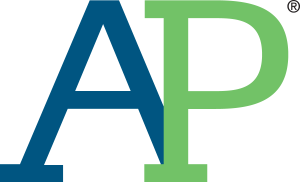 CSforAll Consortium Chair
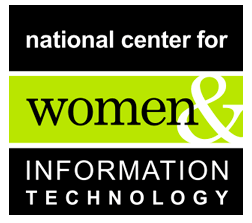 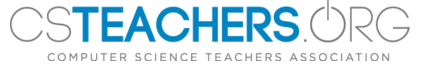 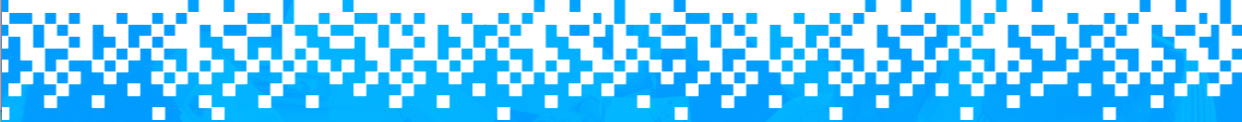 Strategy
The Consortium sets a collective agenda together with our membership of over 350 content providers, education associations, researchers, and supporters to: 
Help schools and districts provide all students with rigorous K-12 computer science education
Serve as a platform for connecting diverse stakeholders
Provide support to new and developing initiatives
Track and share progress
Communicate about the work to local and national audiences
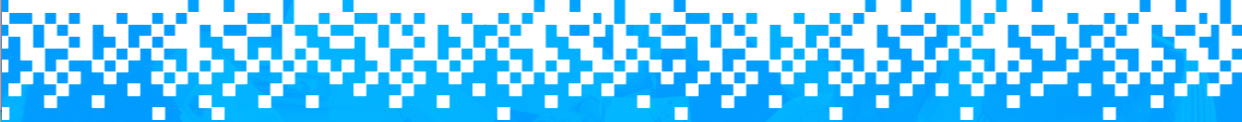 Consortium Members
Needs Assessment: Overview
Goal: To understand each member’s activities and how we can align members’ goals and efforts to make more efficient and effective impact without recreating the wheel

Data Collected From:
Text Analysis of Membership Form
+350 responses
Focus groups & Interviews 
150+ participants
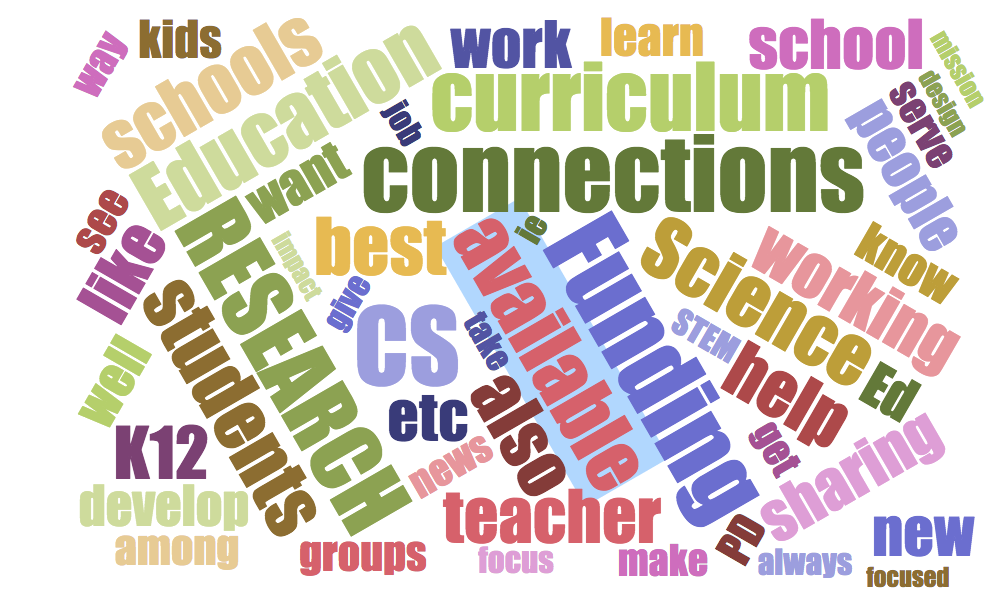 Needs Assessment Data: Top Themes
[Speaker Notes: Shared vision doesn’t mean we have a vision and then get you all to “share” it.]
What you said: Community
“Dating website” 
for stakeholders to connect

Find both local and national partners who can help, who we can learn from.
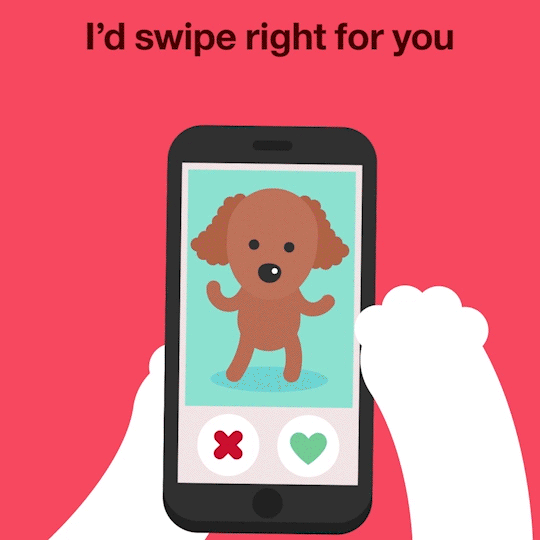 [Speaker Notes: Convening for researchers AND practitioners
In-person convenings preferred
Get out of the silo and see the bigger picture
Connection to larger community]
What you said: Community
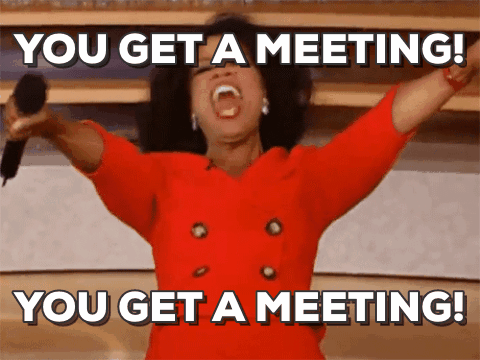 Convenings for researchers 
AND 
practitioners
[Speaker Notes: Convening for researchers AND practitioners
In-person convenings preferred
Get out of the silo and see the bigger picture
Connection to larger community]
What you said: Community
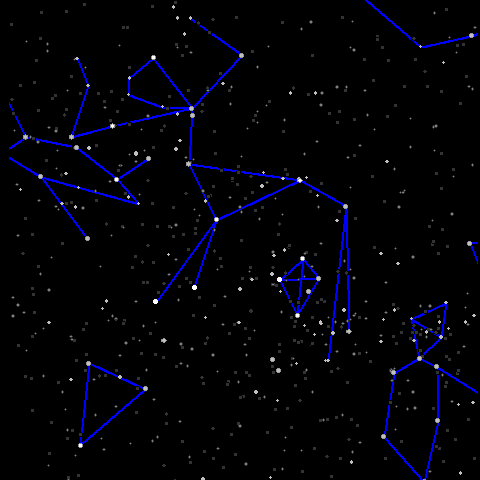 Get out of the silo and connect to big picture
[Speaker Notes: Convening for researchers AND practitioners
In-person convenings preferred
Get out of the silo and see the bigger picture
Connection to larger community]
What you said: Resources
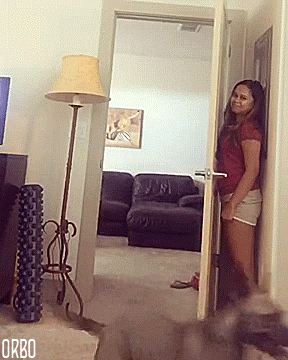 Resources exist, but practitioners are unable to find them
[Speaker Notes: Research that supports advocacy and evaluation/assessment
Amplify and disseminate work 
Indexed by state or school district

Disconnect from what practitioners need vs. what researchers are incentivized to do
Cases studies and real life examples of how all players (teachers to state level) implemented CS education
Data reporting and tracking progress]
What you said: Resources
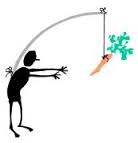 What researchers are incentivized to do is disconnected from what practitioners need.
[Speaker Notes: Research that supports advocacy and evaluation/assessment
Amplify and disseminate work 
Indexed by state or school district

Disconnect from what practitioners need vs. what researchers are incentivized to do
Cases studies and real life examples of how all players (teachers to state level) implemented CS education
Data reporting and tracking progress]
What you said: Resources
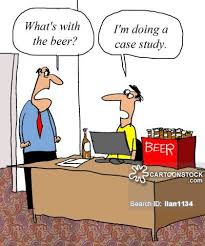 Request for cases studies and real life examples of how  CS Education was implemented from state level to teachers
[Speaker Notes: Research that supports advocacy and evaluation/assessment
Amplify and disseminate work 
Indexed by state or school district

Disconnect from what practitioners need vs. what researchers are incentivized to do
Cases studies and real life examples of how all players (teachers to state level) implemented CS education
Data reporting and tracking progress]
What you said: Resources
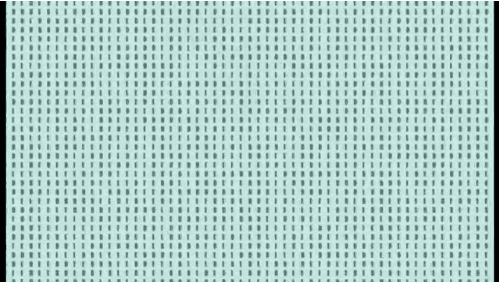 Need for data reporting and tracking progress
[Speaker Notes: Research that supports advocacy and evaluation/assessment
Amplify and disseminate work 
Indexed by state or school district

Disconnect from what practitioners need vs. what researchers are incentivized to do
Cases studies and real life examples of how all players (teachers to state level) implemented CS education
Data reporting and tracking progress]
What you said: Implementation Assistance
Already lots of curriculum
Need consolidation, organization, and evaluation of existing material
Progressions and pathways
Examples of CS integrated with other subjects
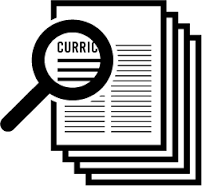 [Speaker Notes: Curriculum
No need for more curriculum, but need consolidation and organization
“too much out there”, “it’s overwhelming”,“hard to find what I need so will create it myself”
Progressions and pathways
“I’ve finished this curriculum - what next?”
Integrated CS
Schools are unlikely to have CS only teachers, especially at elementary level
Assessment
Program quality matched to student type
“how do I know what curriculum/program is best for my students?” 
Feedback on their own programs
lack of time & resources for evaluation 
fear of negative feedback: don’t want to hurt the initiative by criticising others.]
What you said: Implementation Assistance
Assessment
Program quality disaggregated by student factors
Feedback on your own work - how to do real-time evaluation
Safe places to report what doesn’t work in order to improve/grow
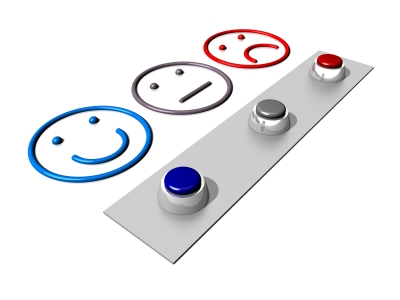 [Speaker Notes: Curriculum
No need for more curriculum, but need consolidation and organization
“too much out there”, “it’s overwhelming”,“hard to find what I need so will create it myself”
Progressions and pathways
“I’ve finished this curriculum - what next?”
Integrated CS
Schools are unlikely to have CS only teachers, especially at elementary level
Assessment
Program quality matched to student type
“how do I know what curriculum/program is best for my students?” 
Feedback on their own programs
lack of time & resources for evaluation 
fear of negative feedback: don’t want to hurt the initiative by criticising others.]
What you said: Implementation Assistance
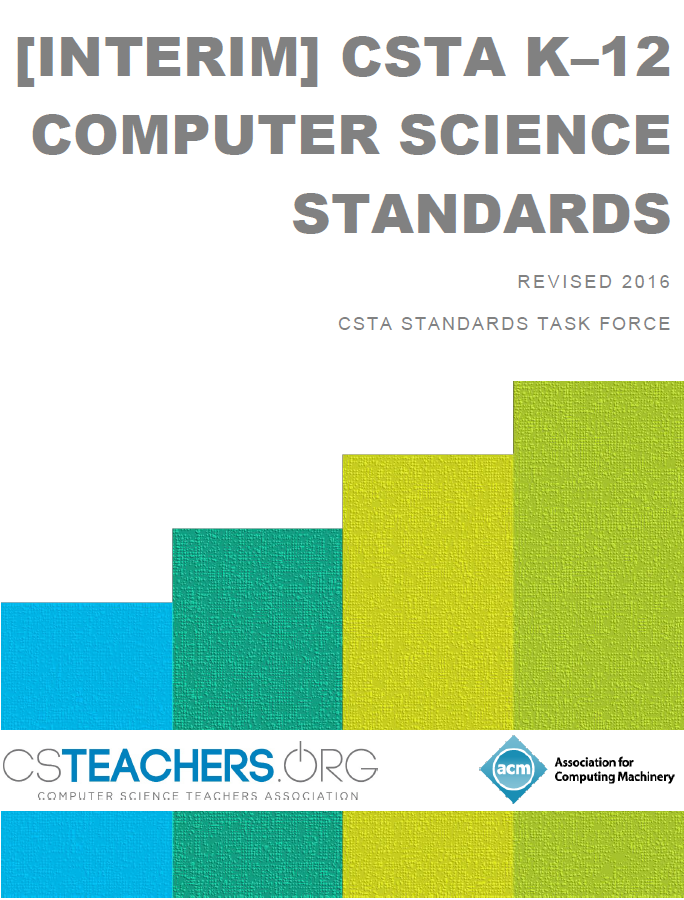 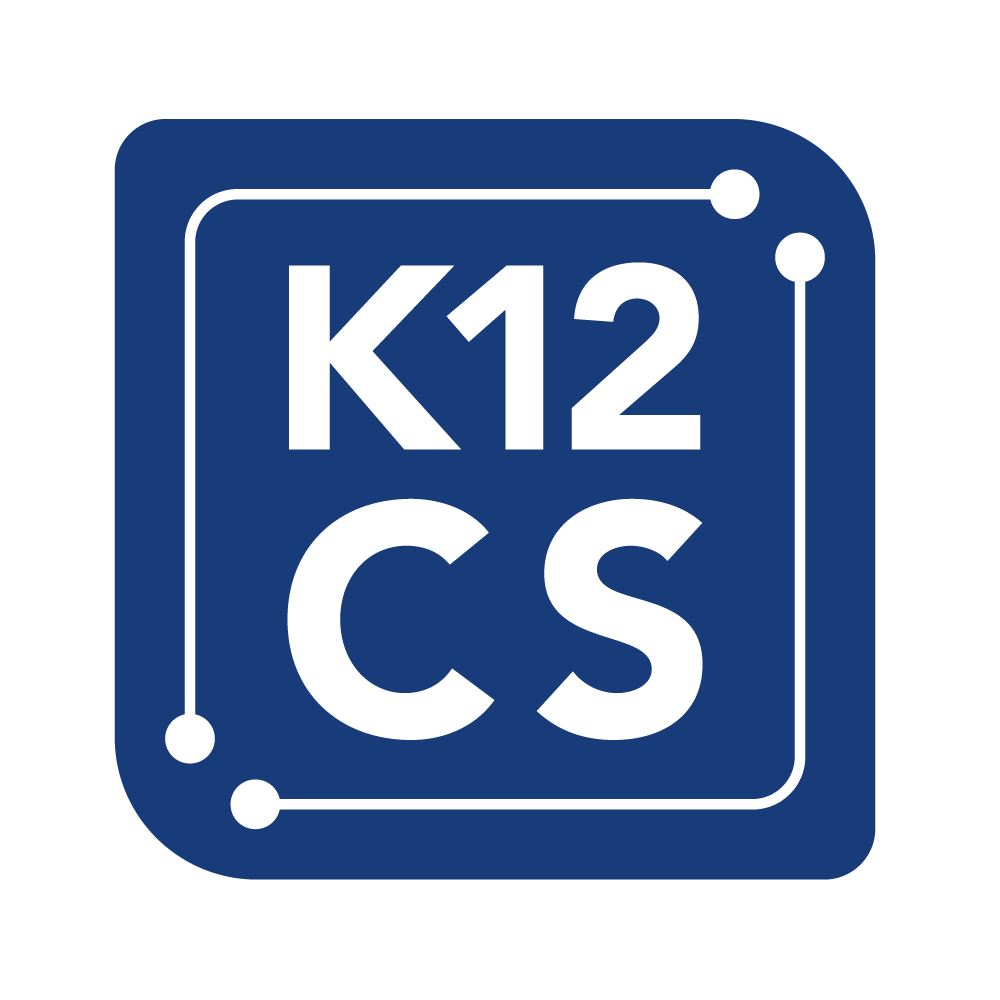 Standards: Alignment in curriculum and assessment to national standards/framework
[Speaker Notes: K12 CS Framework/CSTA standards]
What you said: Implementation Assistance
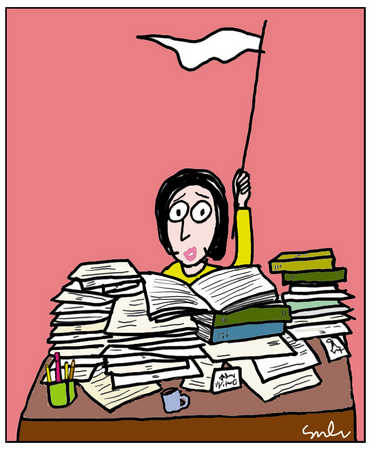 Teacher Support
Better ways to identify relevant resources
Identify peers to collaborate
Resources for CS teachers vs. teachers who teach CS
[Speaker Notes: K12 CS Framework/CSTA standards]
What you said: Implementation Assistance
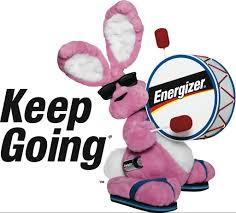 Need to be focused on sustainability 

Engage/Connect to Schools of Education for teacher prep and research to support CS Education implementation
[Speaker Notes: K12 CS Framework/CSTA standards]
Priority Areas:
Strategic Connections
District Consultation and Support
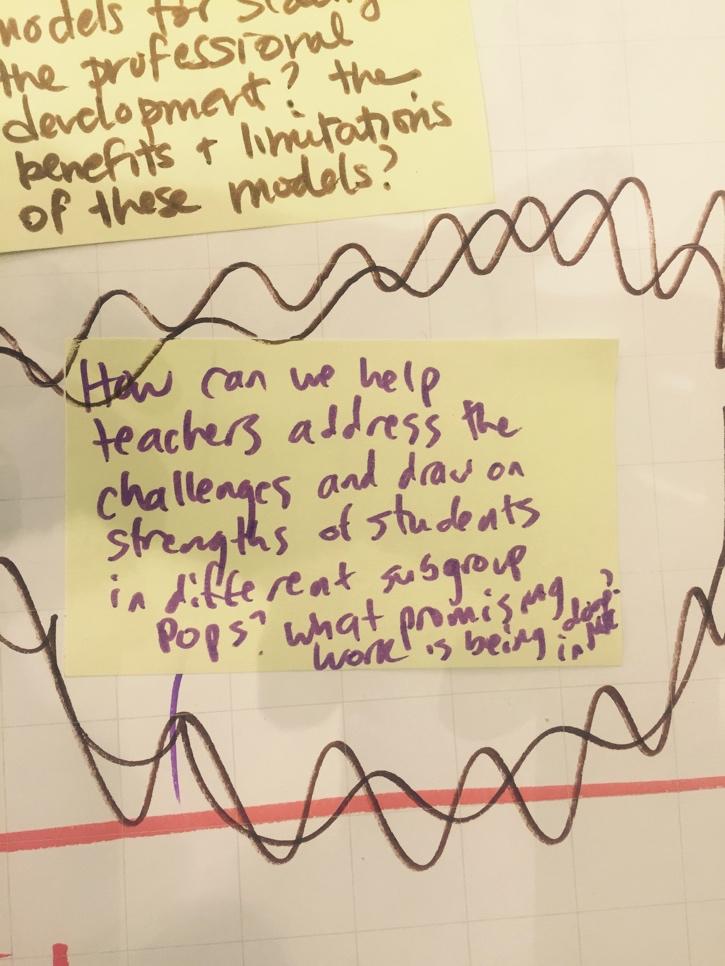 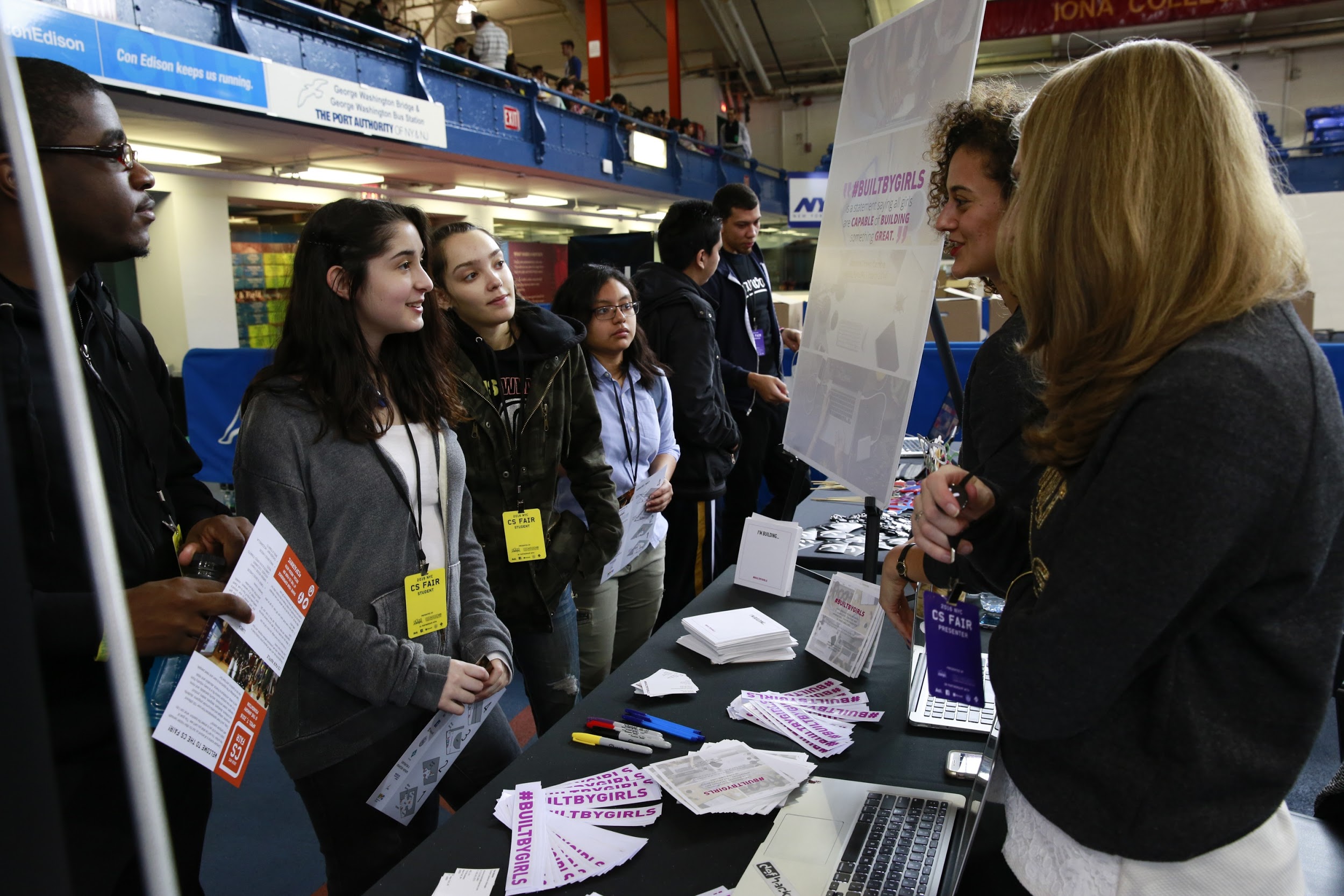 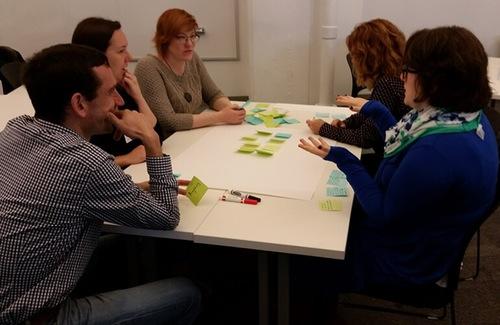 Knowledge and Resource Dissemination
[Speaker Notes: Strategic Connections: Grow and connect the national CS education community 

District Consultation and Support: Support local CSforAll initiatives to be sustainable, rigorous, and inclusive

Knowledge and Resource Dissemination: Collect and share high-quality resources and successful models]
Impact - Strategic Connections
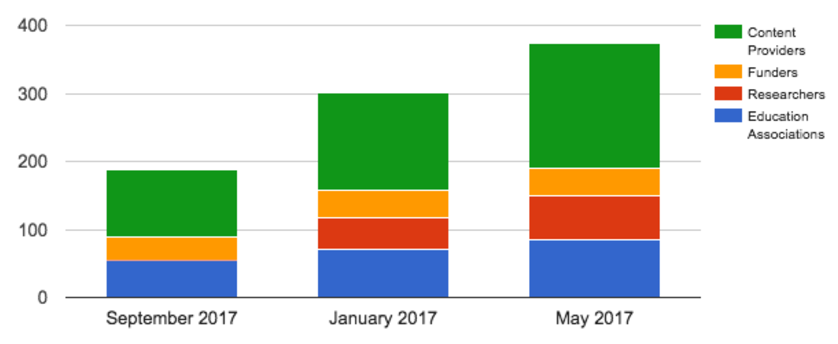 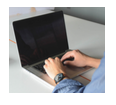 Our monthly community calls serve 100+ participants at a time
Our Slack channel averages 1,000 messages per week
The consortium has grown to 380+ members
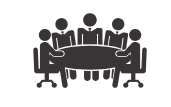 Impact - District Support
Our district members represent 30 states, 4,775 schools and 3 million students
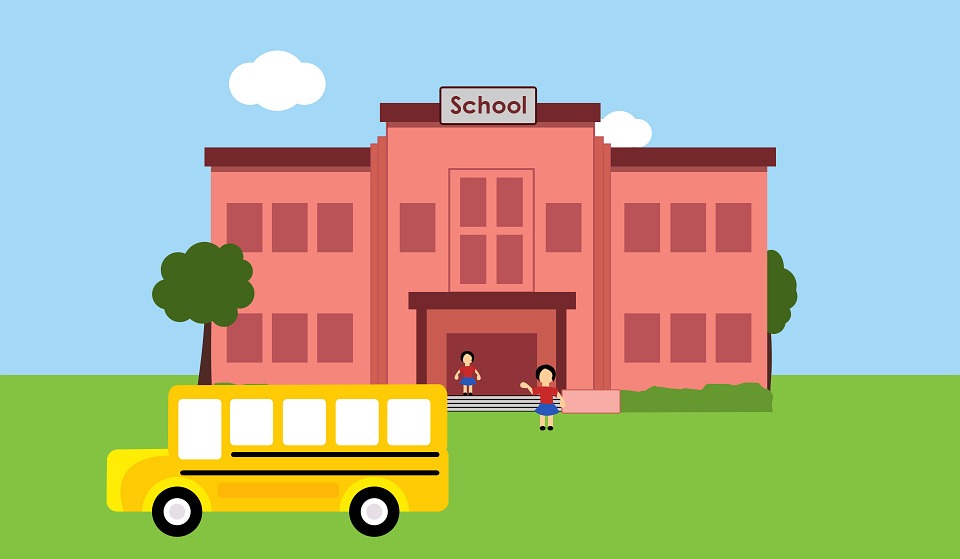 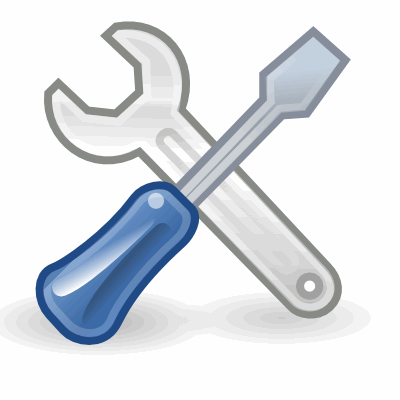 More than 3,000 schools are represented in the signers of the CSforAll Pledge
www.csforall.org/
resources/pledge
We will pilot a new District Implementation Planning Tool in summer 2017
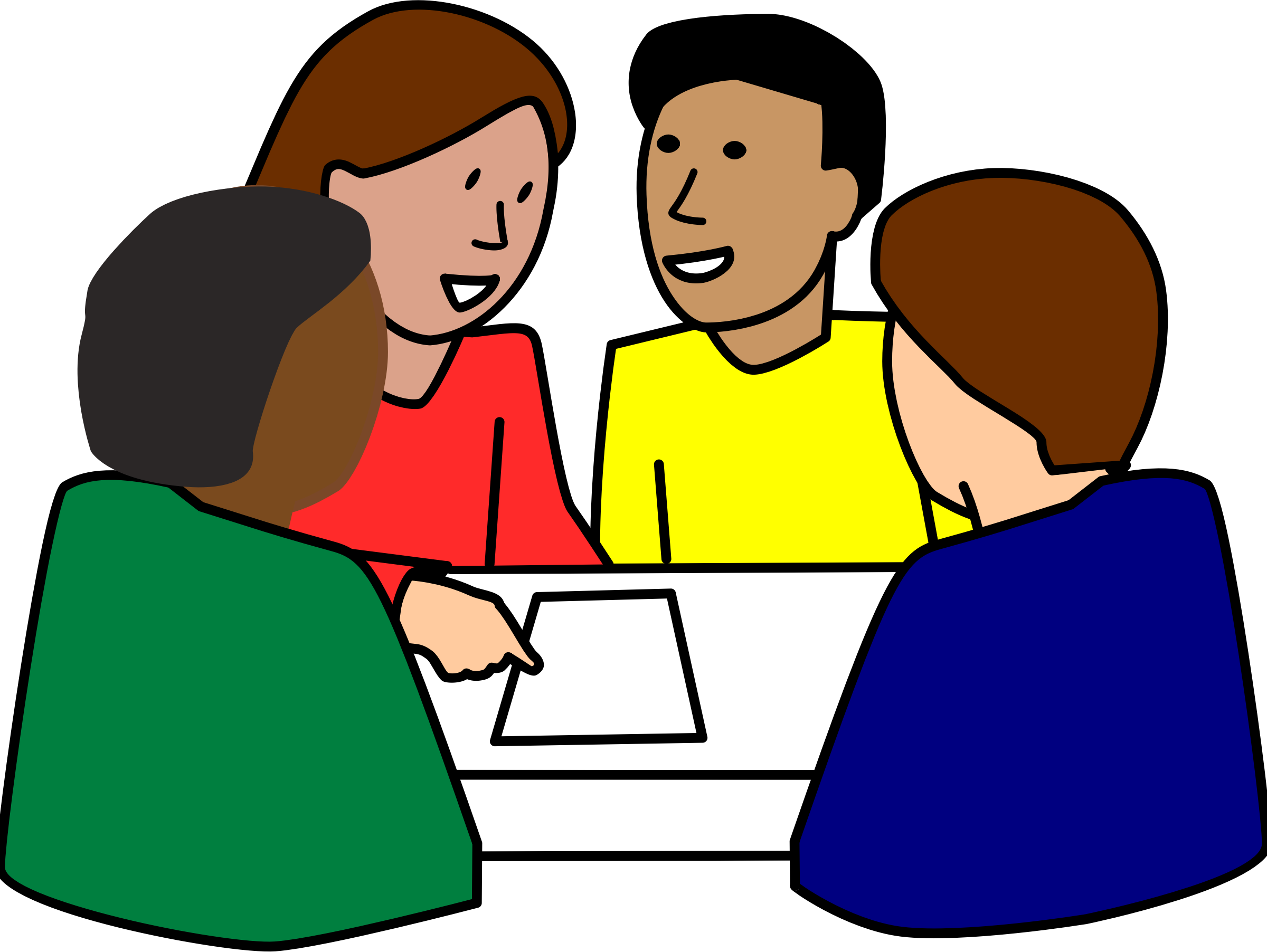 Impact - Resources
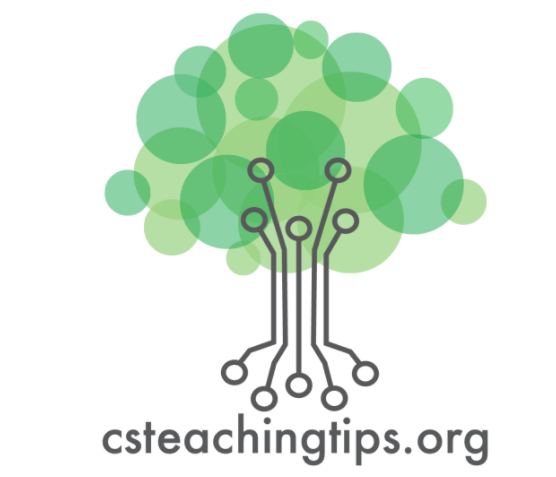 With NSF funding, we support meetings for schools of education and CS education researchers
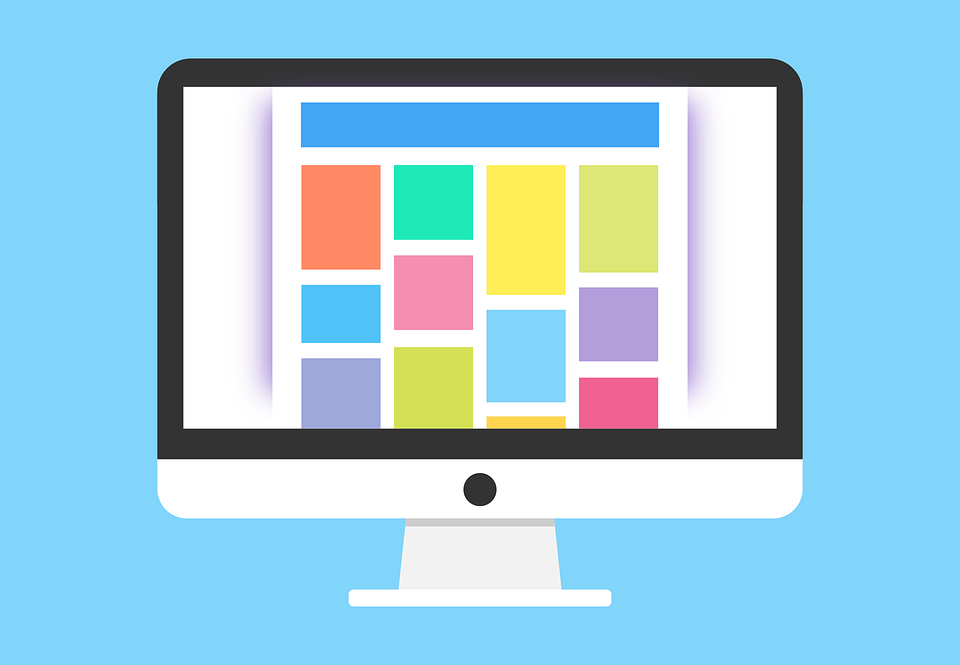 In partnership with CS Teaching Tips, we are producing research-based practice documents for classrooms
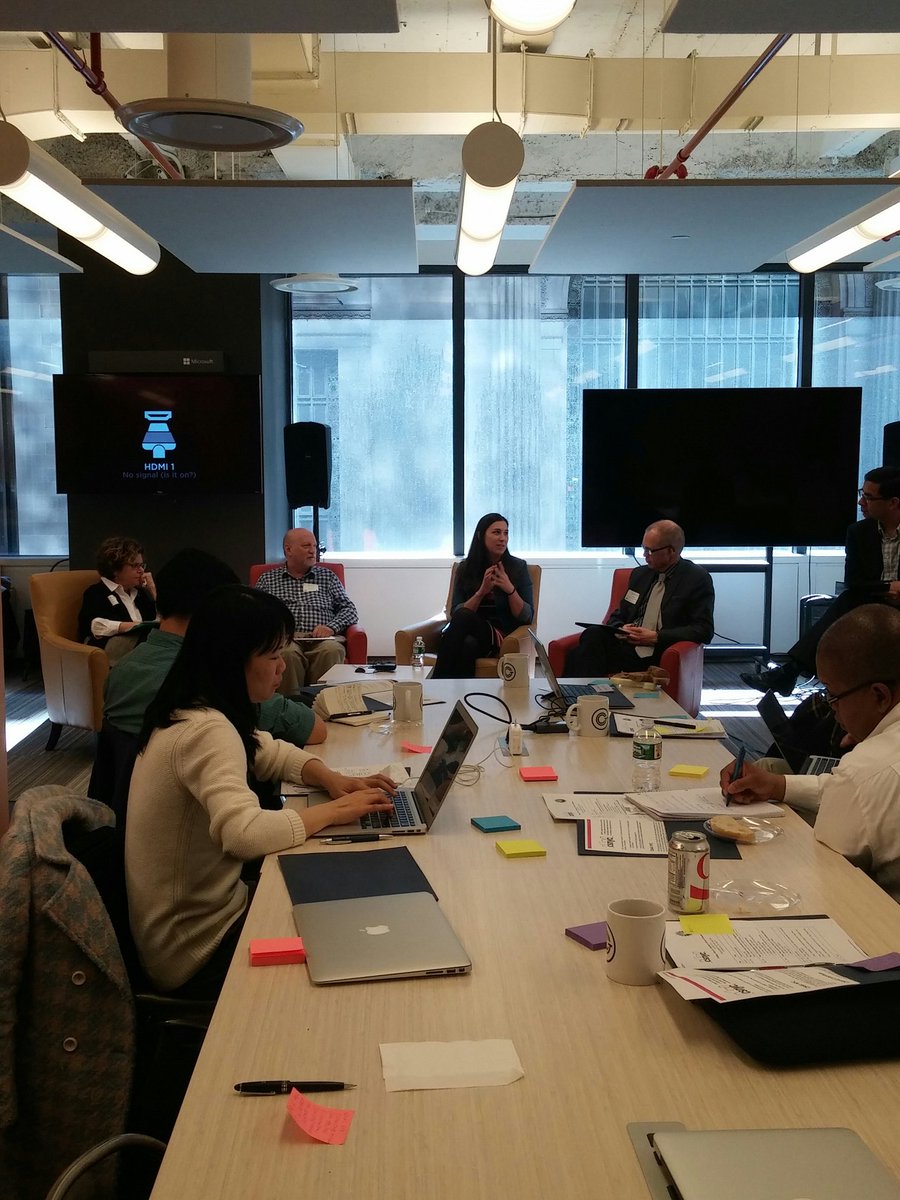 The CSforAll.org website receives thousands of visits each month
What can YOU do? Join the Consortium
Agenda
What is K-12 Computer Science?
Goal: You will understand what is Computer Science at the K-12 Level 
Introduction to the CSforAll Consortium
Goal: You will understand the #CSforAll movement and the Consortium’s role
Why CS?
Goal: You will understand why CS education is important for AHE
Sneak Peek: Planning Tool Beta
Goal: You will get a sneak peek at the new planning tool to help schools and districts set CSforAll goals!
Call To Action
[Speaker Notes: Introduction to CSforAll
History of CSforAll Grassroot Movement	
CSforAll Consortium: National Needs Assessment & Resources 
Examples and Cases
CS4RI: State & School/District Implementation
Self Assessment and Goal Setting
Stand up/Sit Down
Brainstorm
CSforAll Planning Activity For Your Setting
Q&A
Call To Action]
Computer Science Fosters Engagement
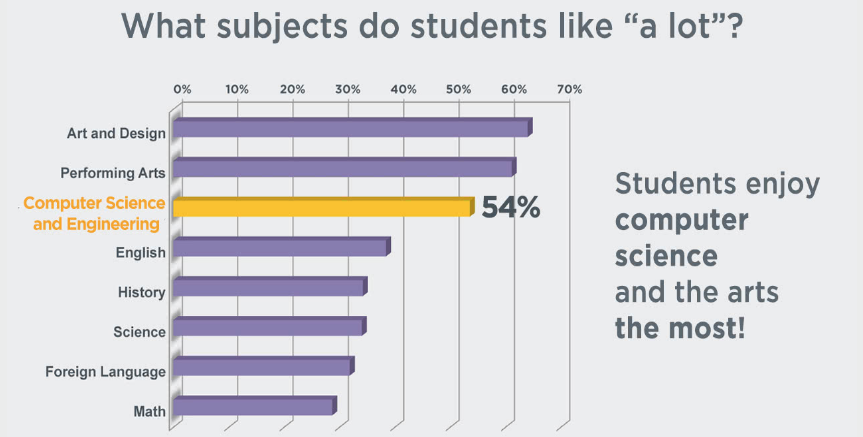 http://changetheequation.org/students-stem-methodology
Computer Science Aligns with CTE
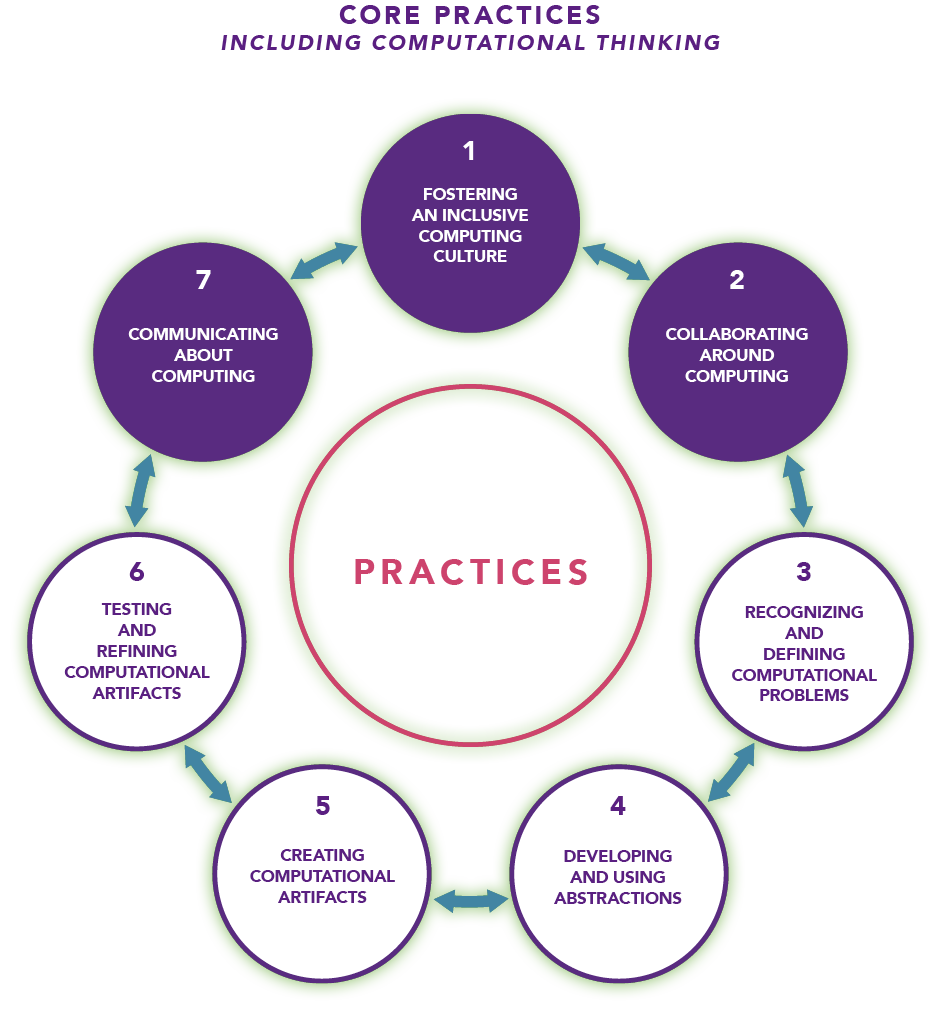 Computer Science teaches:

Collaborative Problem Solving
Simulated Workplaces (client designs)
Multi-disciplinary problem solving
CS Brings Capital Back to Communities
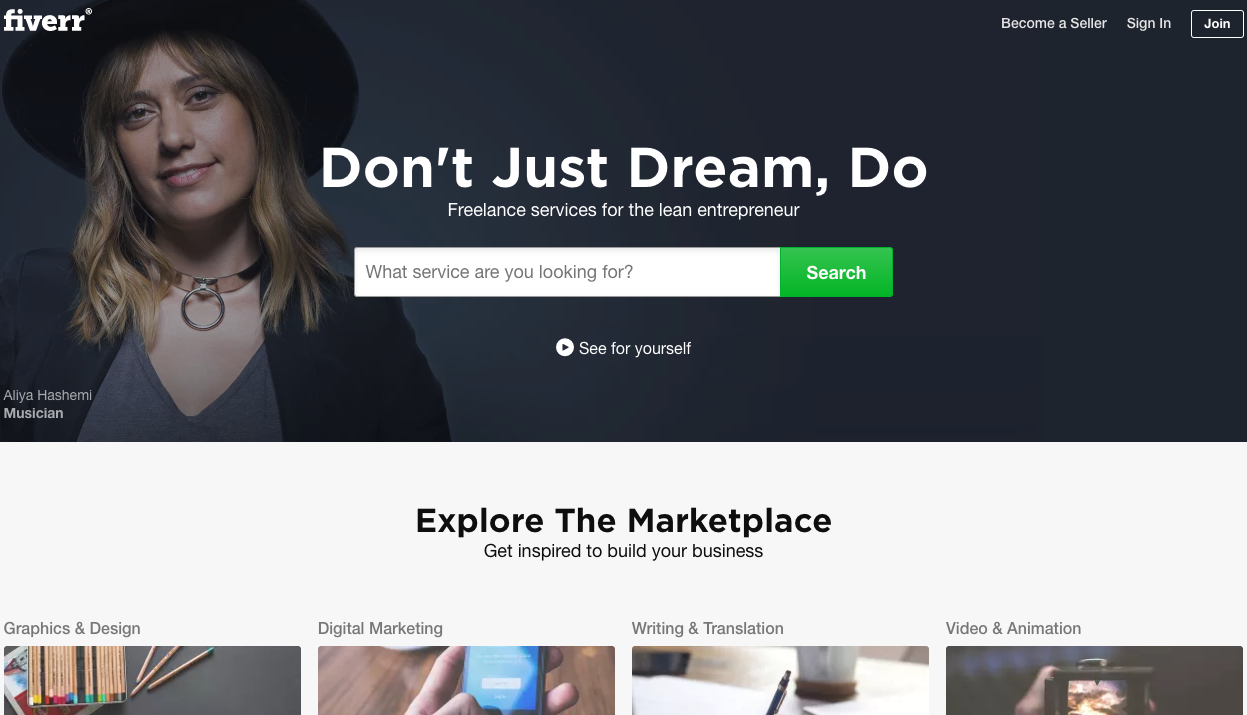 CS Brings Capital Back to Communities
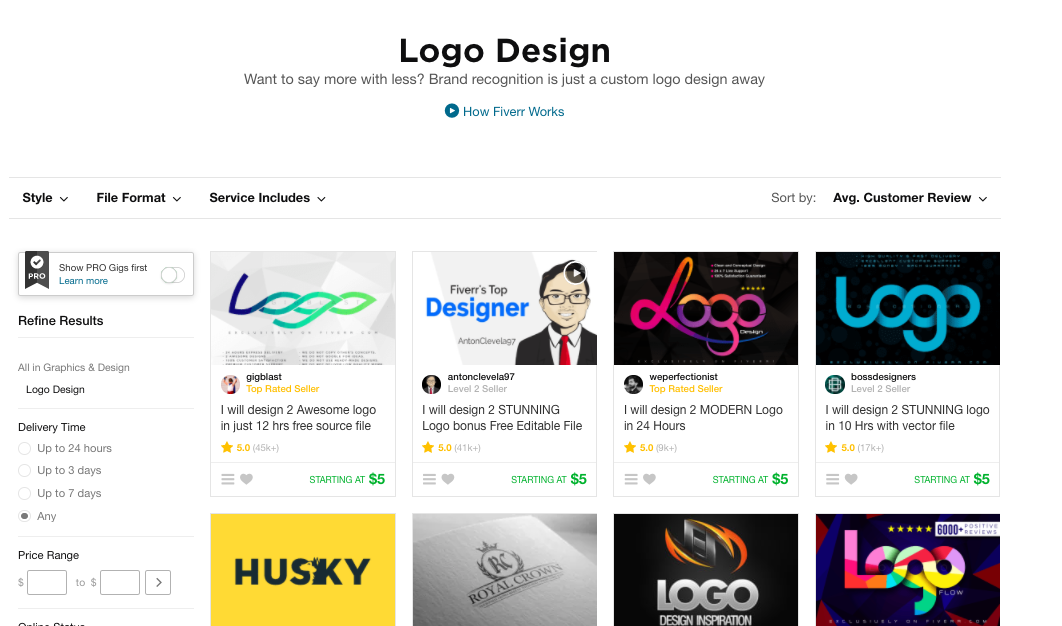 Agenda
What is K-12 Computer Science?
Goal: You will understand what is Computer Science at the K-12 Level 
Introduction to the CSforAll Consortium
Goal: You will understand the #CSforAll movement and the Consortium’s role
Why CS?
Goal: You will understand why CS education is important for AHE
Sneak Peek: Planning Tool Beta
Goal: You will get a sneak peek at the new planning tool to help schools and districts set CSforAll goals!
Call To Action
[Speaker Notes: Introduction to CSforAll
History of CSforAll Grassroot Movement	
CSforAll Consortium: National Needs Assessment & Resources 
Examples and Cases
CS4RI: State & School/District Implementation
Self Assessment and Goal Setting
Stand up/Sit Down
Brainstorm
CSforAll Planning Activity For Your Setting
Q&A
Call To Action]
Sneak Peek: Planning Tool Beta
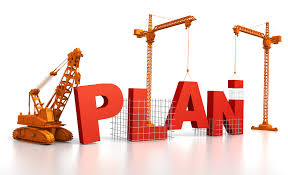 [Speaker Notes: Similar to other planning tools common to schools, help you think through the multi-level, multi-stakeholder engagements. Offer in-time case studies to give you examples of what is working.

Leigh Ann to describe the planning tool “big idea” and where we are in the process… “giving you a sneak peek and chance to weigh in”]
Sneak Peek: Planning Tool Beta
Turn and Talk:

Where is your school/district on the marathon of CSforAll?

What is your biggest challenge to moving forward?
Sneak Peek: Planning Tool Beta
Districts need tools that are:

Modular
Customizable
Useful for Setting Individual Goals
Sneak Peek: Planning Tool Beta
Planning Areas:
Leadership
Infrastructure
Teacher Capacity
Partners
Community
Materials and Curricular Development
Sneak Peek: Planning Tool Beta
Planning Areas:
Leadership
Infrastructure
Teacher Capacity
Partners
Community
Materials and Curricular Development
Planning: Partners
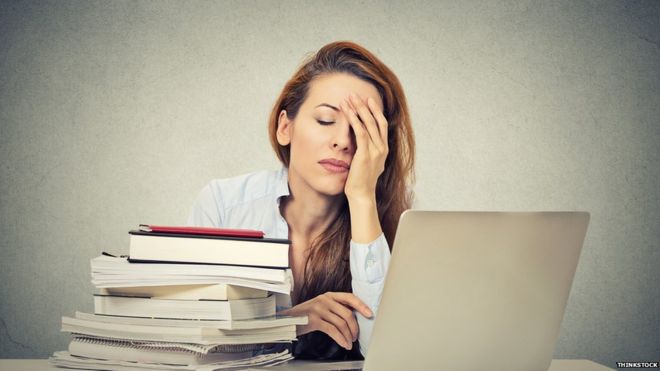 “I can just write the whole curriculum from scratch…”
-said no new teacher ever
Planning: Partners
Case Study 1 : CS4RI (Rhode Island)

University of Rhode Island: 
Teacher Training and Support
New minor in CS education: bit.ly/2te8QRD
Brown University:
Consultants
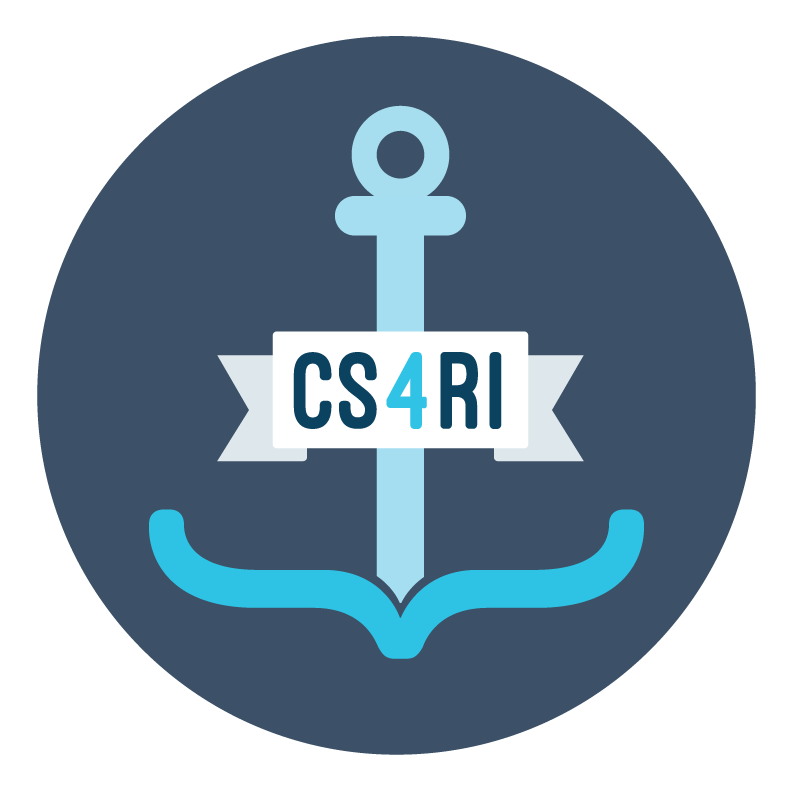 [Speaker Notes: for education majors and a minor in education for CS majors in partnership with the School of Education and Computer Science department. 
Practicum: Students support CS4RI  teachers in the classroom
Consultants: University of Rhode Island & Brown University
Leverage faculty expertise and existing capacity under NSF STEM + C grants]
Planning: Partners
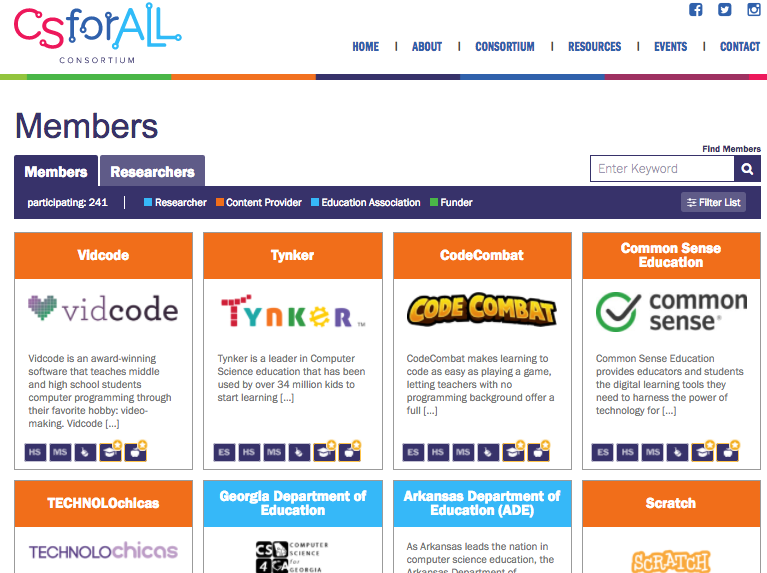 Planning: Community
A collaborative community is essential.

Families, local businesses, and educational leaders MUST be engaged.
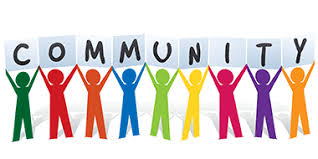 Planning: Community
Case Study 2: CodeVA (Virginia) 

Local trucking company for internship
Engaging community leaders to get high band internet
CodeVA Eureka Workshops
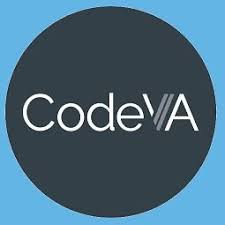 Planning: Community & Workforce
What are the major/minor employers in town?

2. What are the community organizations who operate in your area?
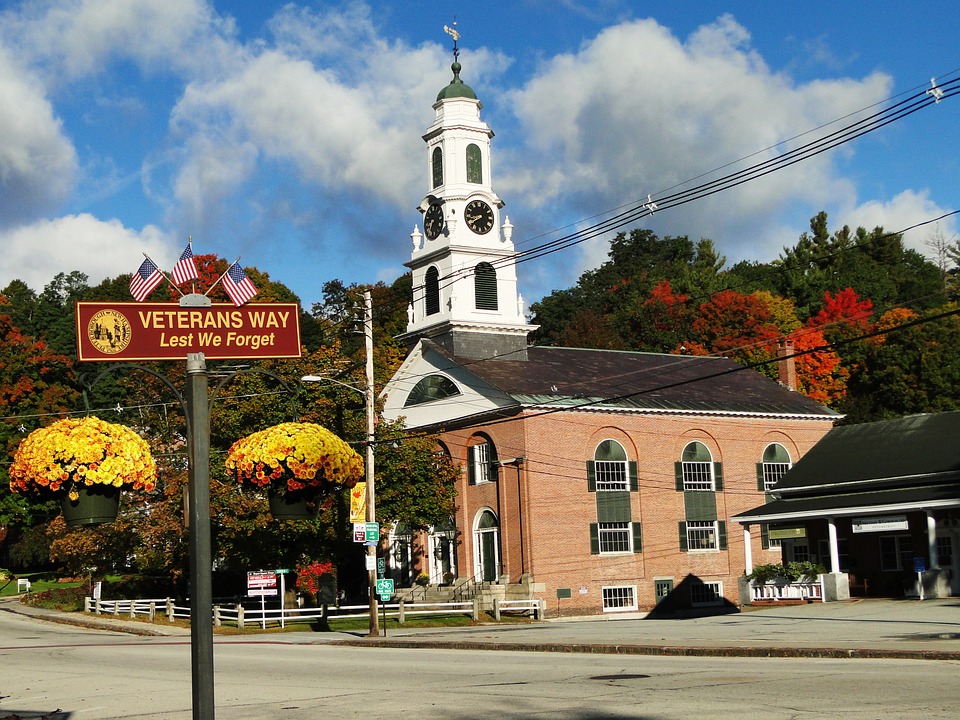 Planning: Community and Workforce
3. What are your workforce development goals?
4. What post secondary partners are near you?
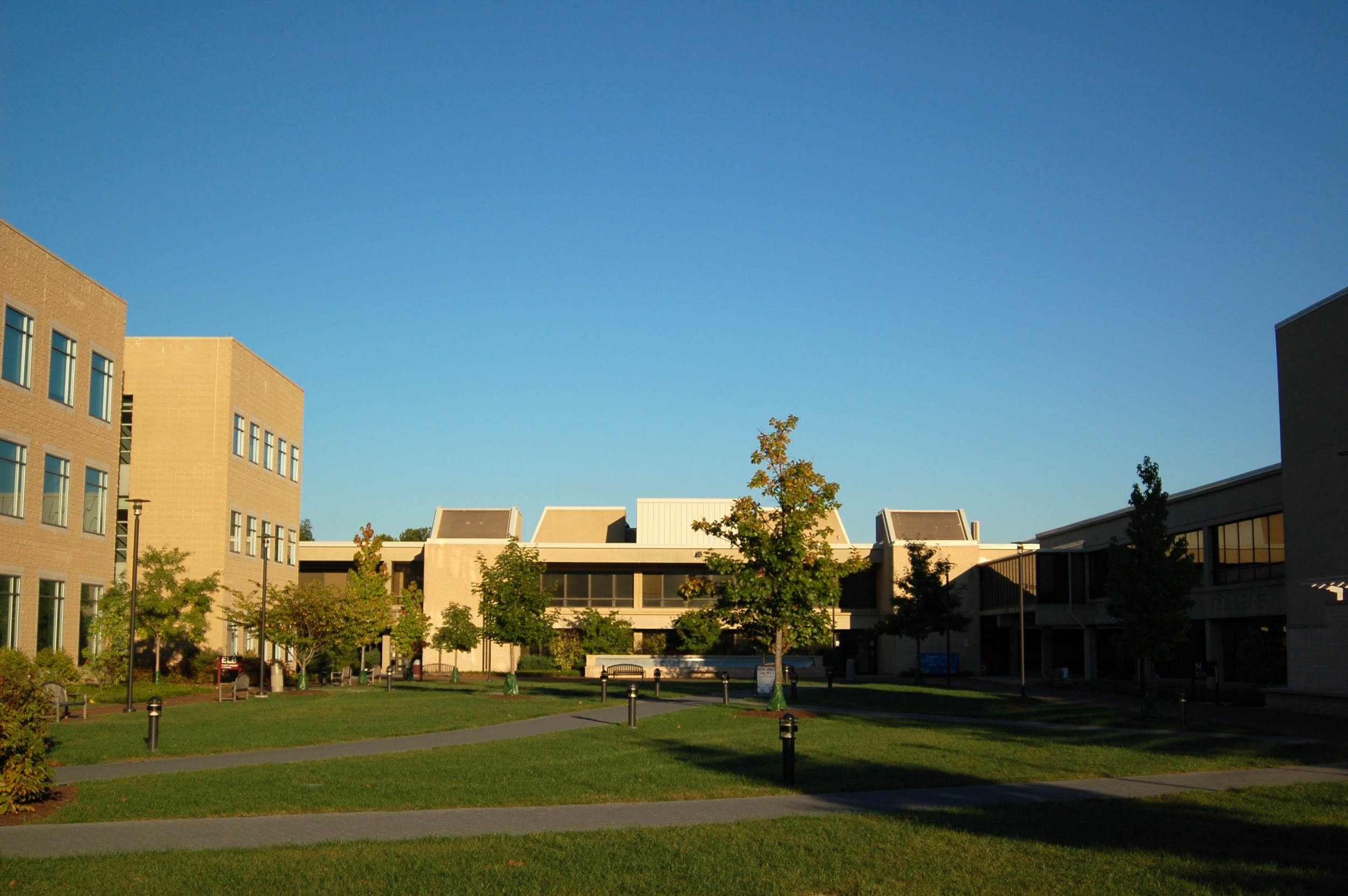 Planning: Community and Workforce
Goal Setting: What can you do to engage those partners you’ve listed in a conversation?
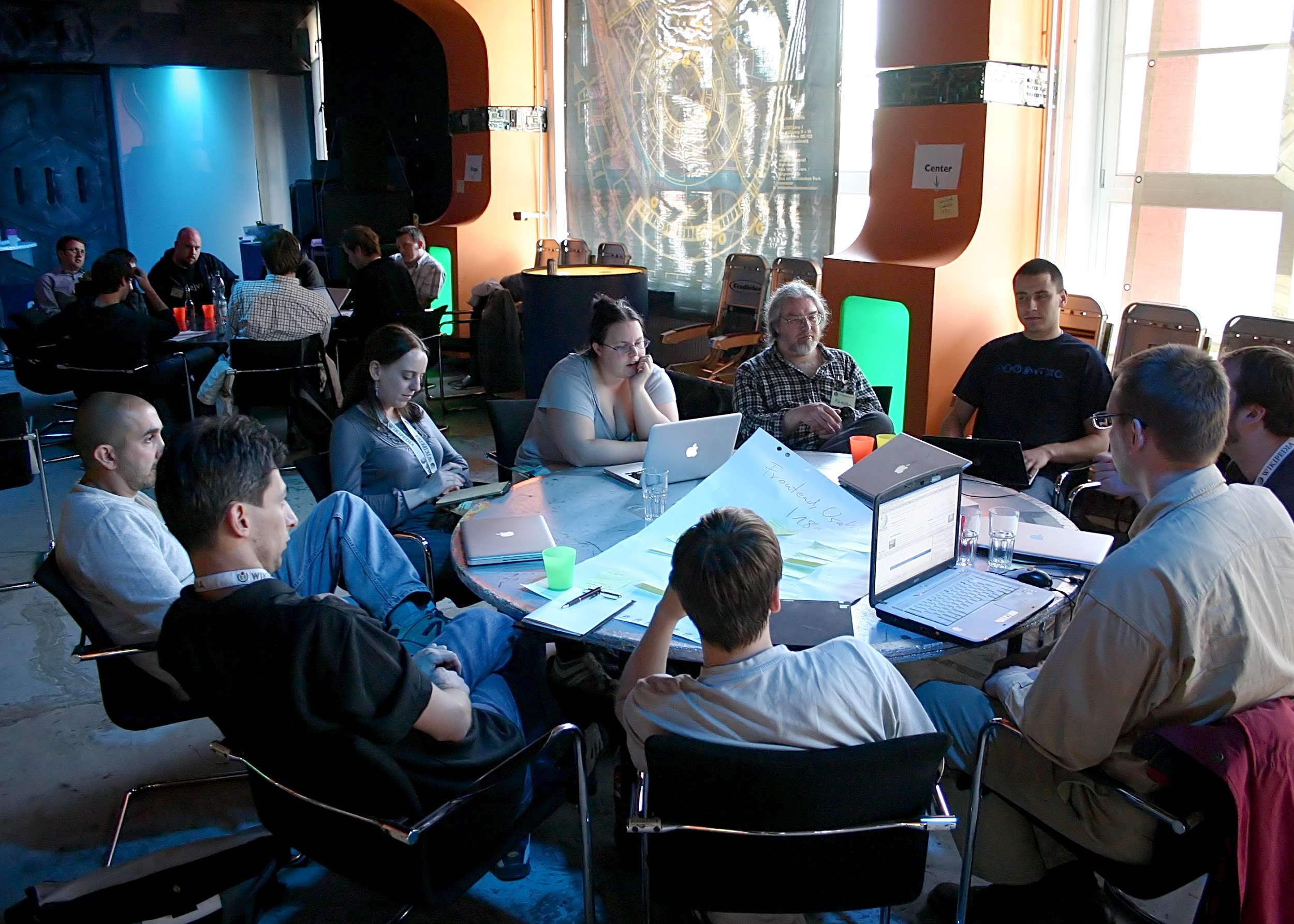 Planning: Share
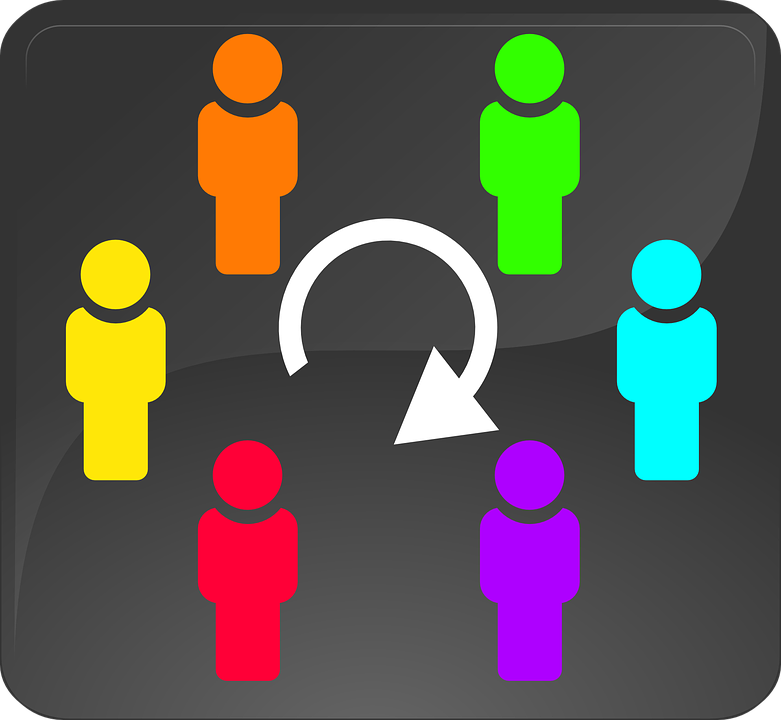 Questions & Answers
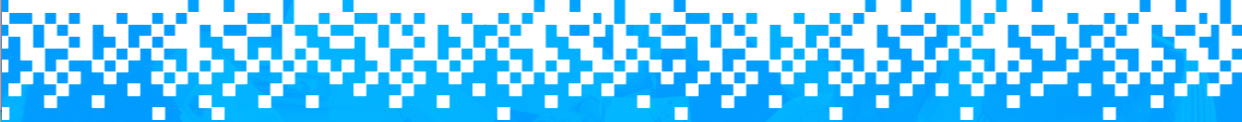 Resources from CSforAll Members
Parent/Student Engagement Activity:
Family Code Night Event Kit
http://www.familycodenight.org/download.html
Online Tool with resources to help:
LeadCS.org
CSforAll Case Study Community Calls:
CSNYC (csnyc.org)  x NYC Department of Education: July 2017
http://bit.ly/2tmBVu0
Feedback Welcome!
Become a member!
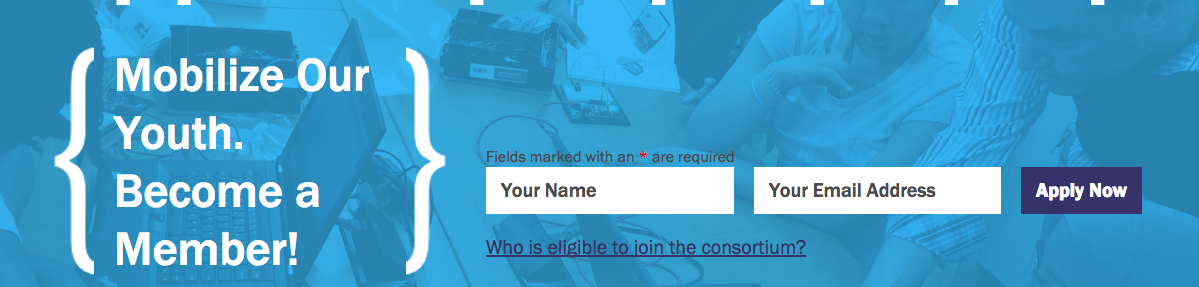 Visit www.csforall.org
Thank you!
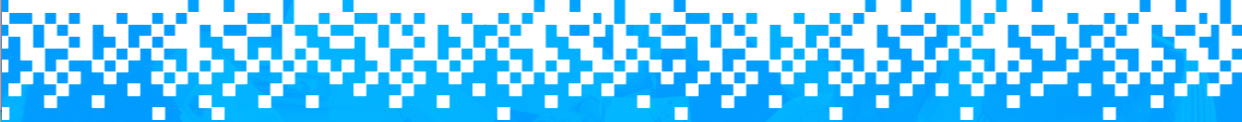